CAPACITACIÓN EQUIPO DE 
RESPUESTA INMEDIATA

ERI 

Secretaría de Salud Pública y Seguridad Social
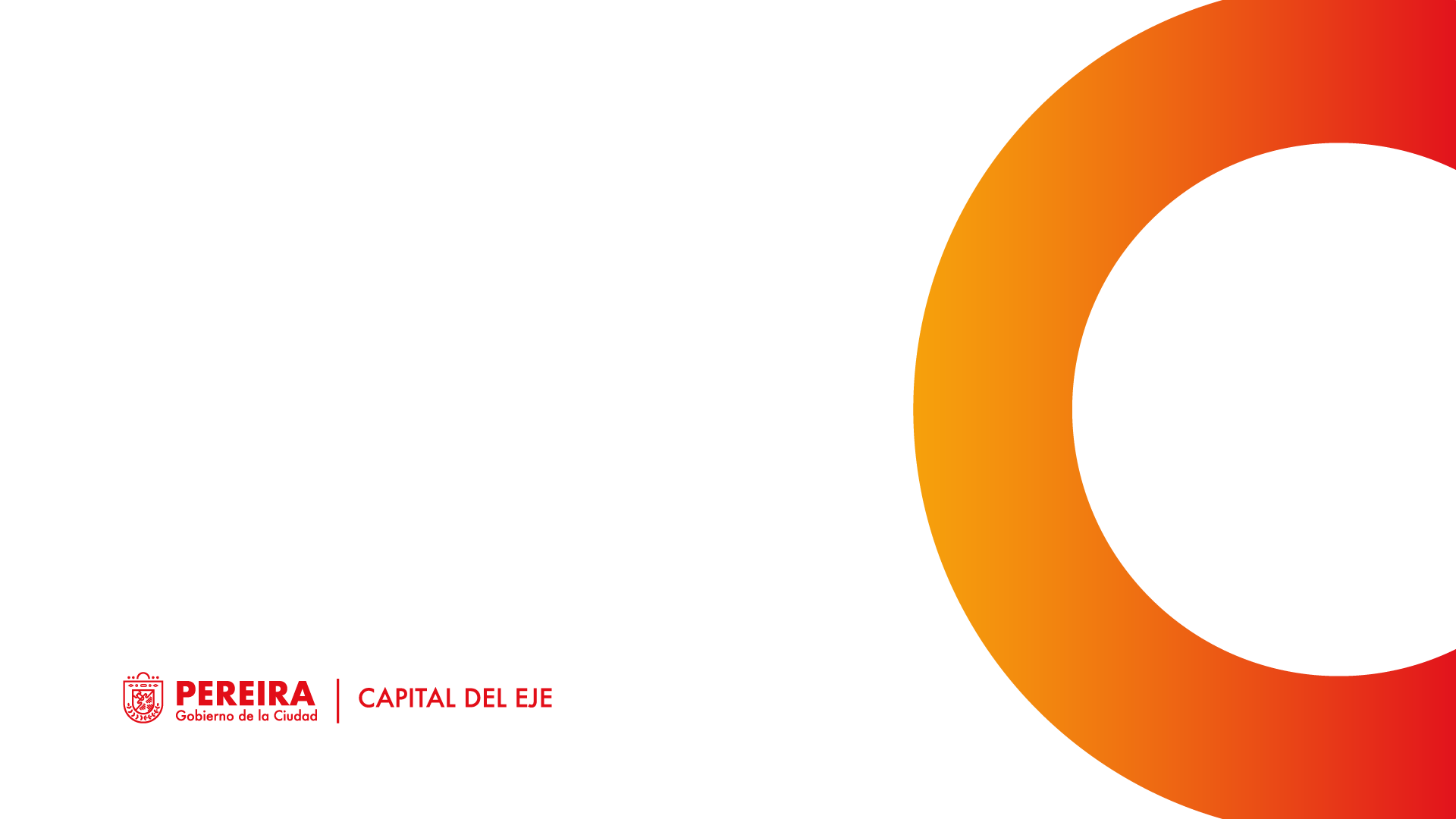 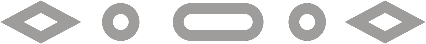 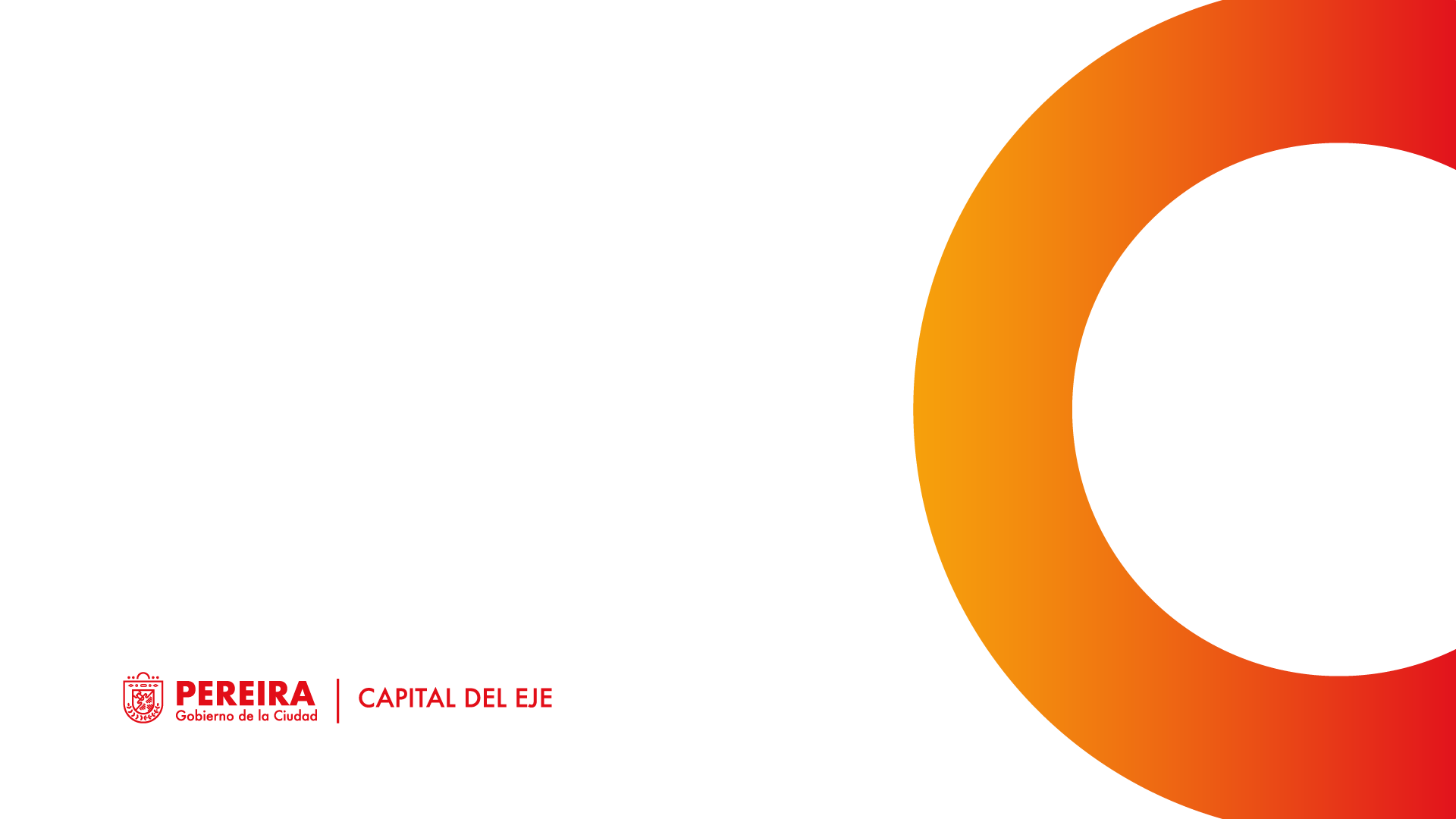 EQUIPO DE RESPUESTA INMEDIATA

Municipio de Pereira

Area de Epidemiologia y Gestión del Conocimiento

Secretaria de Salud Pública y Seguridad Social
PRE-TEST
Equipo de Respuesta Inmediata
Un ERI está constituido por un equipo multidisciplinario de profesionales que actúan de manera oportuna, coordinada y efectiva ante un evento que implica un riesgo para la salud pública.
Resolución No. 746 de 2009. Instituto Nacional de Salud.
Por la cual se crea el Comité de Gestión y Respuesta a Brotes y Epidemias y se implementan los Equipos de Respuesta Inmediata ERI.
FUNCIONES DEL ERI
Identificar y analizar los riesgos asociados a la emergencia.

Implementar las primeras medidas de prevención y reducción del riesgo.

Identificar las necesidades de intervención de la Secretaría de Salud frente a una emergencia específica.

Optimizar los recursos (humanos, técnicos y tecnológicos)  con que se cuenta garantizando así una atención coordinada y efectiva.
EVENTOS QUE REQUIEREN RESPUESTA INMEDIATA
¿QUÉ EVENTOS REQUIEREN UNA RESPUESTA INMEDIATA EN SALUD?
Eventos epidemiológicos
Eventos naturales y antrópicos
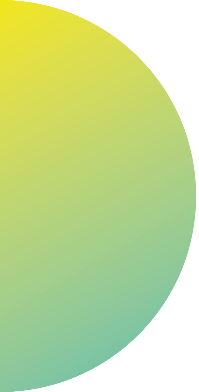 Sismos
Atentado terrorista
Materiales peligrosos (Mat-Pel)
NBQR (Nuclear, biológico,  químico, radiactivo) 
Deslizamientos
Eventos climatológicos (Vendavales, inundaciones, sequías, avenidas torrenciales)
Incendios forestales y estructurales
Movilizaciones masivas
Desastres ambientales
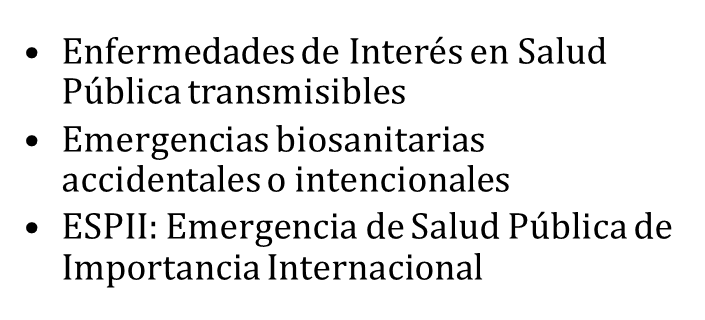 COORDINA:  
Epidemiologia en apoyo de los programas
COORDINA:
Gestión del riesgo
ESTRUCTURA ERI
SECRETARIA SALUD PUBLICA Y SEGURIDAD SOCIAL
ESTRUCTURA OPERATIVA DEL ERI
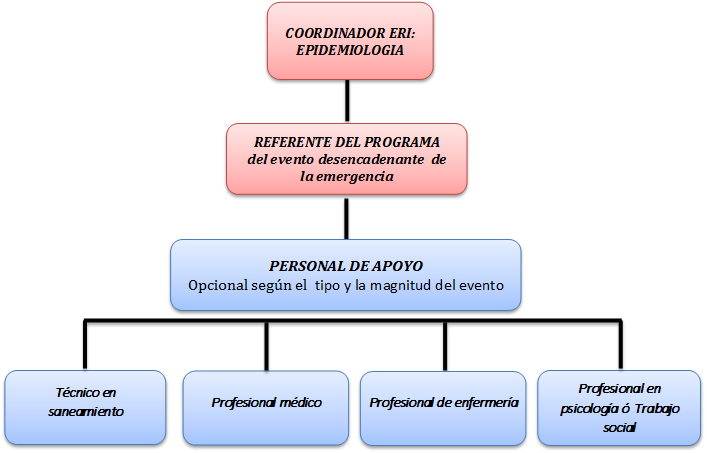 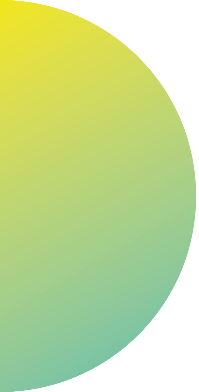 Las funciones de los miembros del ERI, deberán ser asumidas por funcionarios de planta que se encuentren en el momento de activación del ERI, cuando el personal contratista no esté vinculado, o en su defecto, ser asumida por sus respectivos pares de la Secretaria de Salud Departamental.
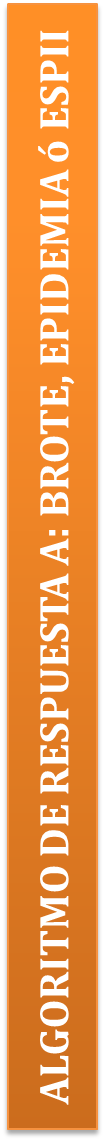 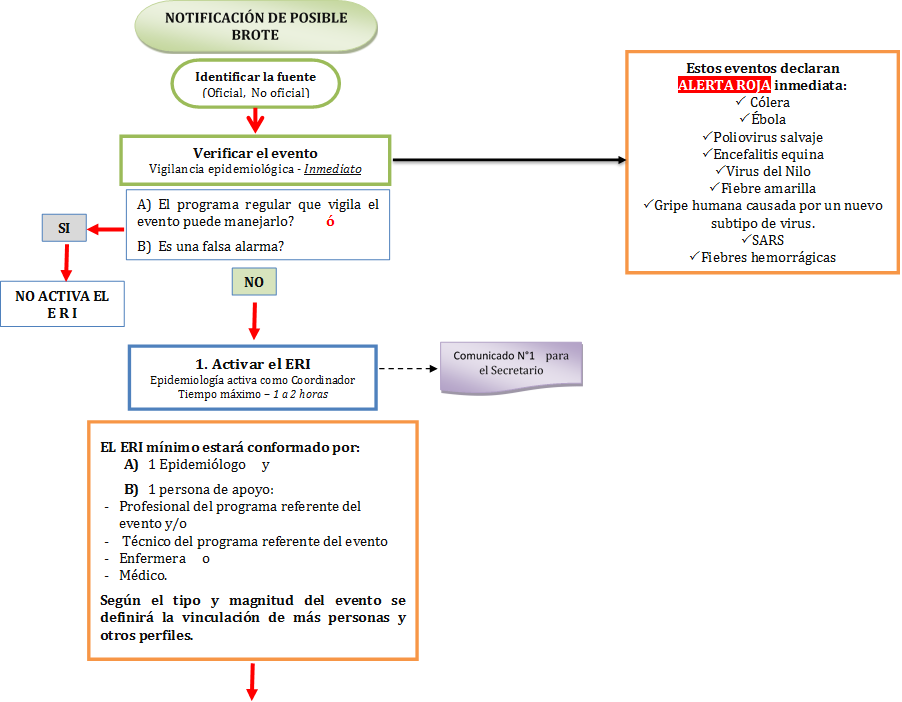 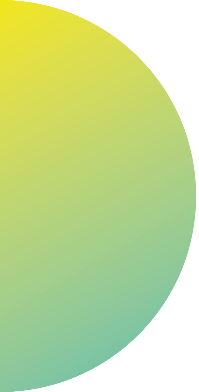 ALGORITMO DE RESPUESTA A: BROTE, EPIDEMIA ó ESPII
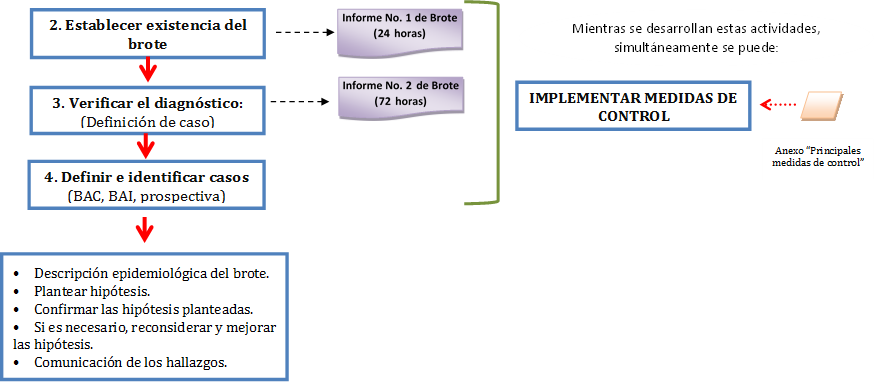 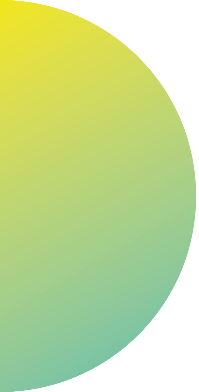 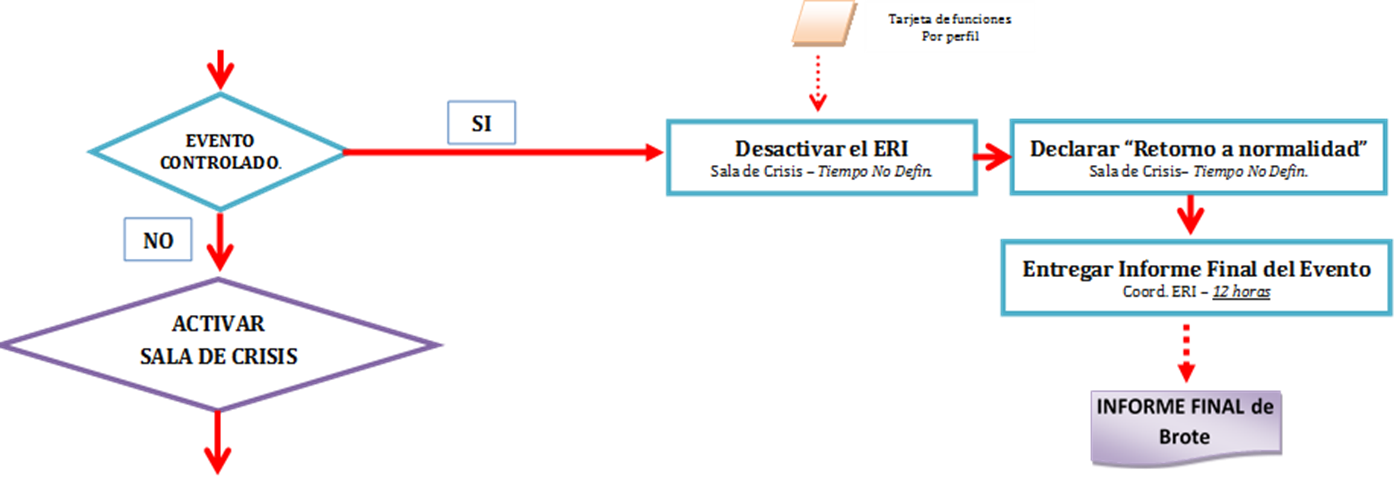 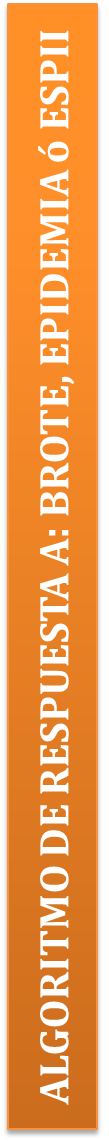 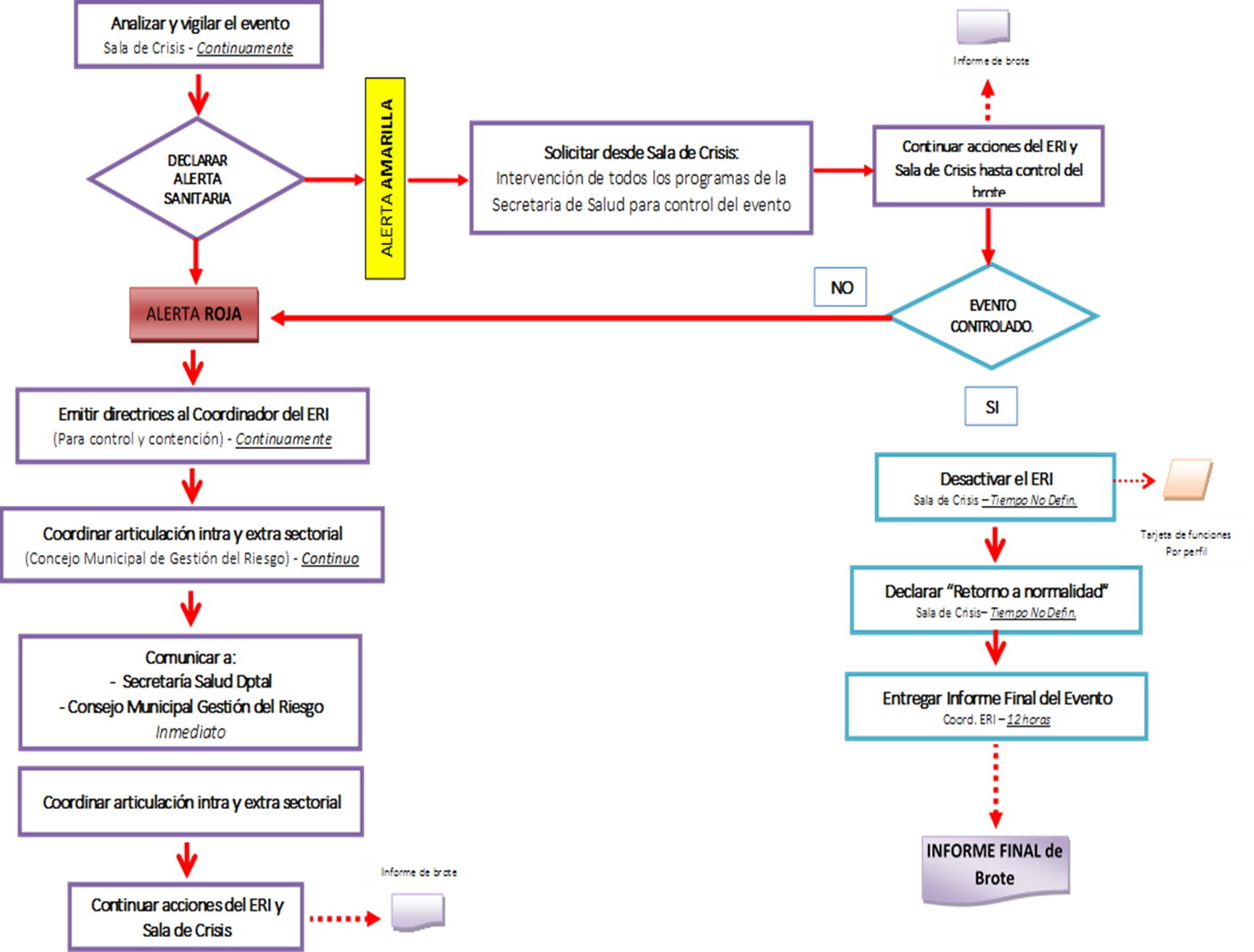 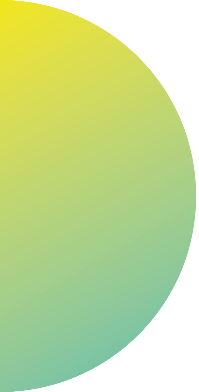 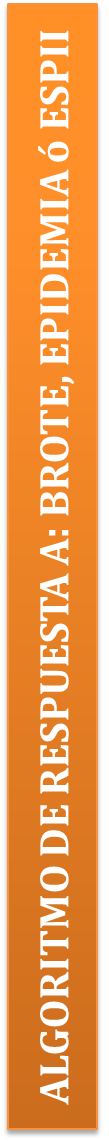 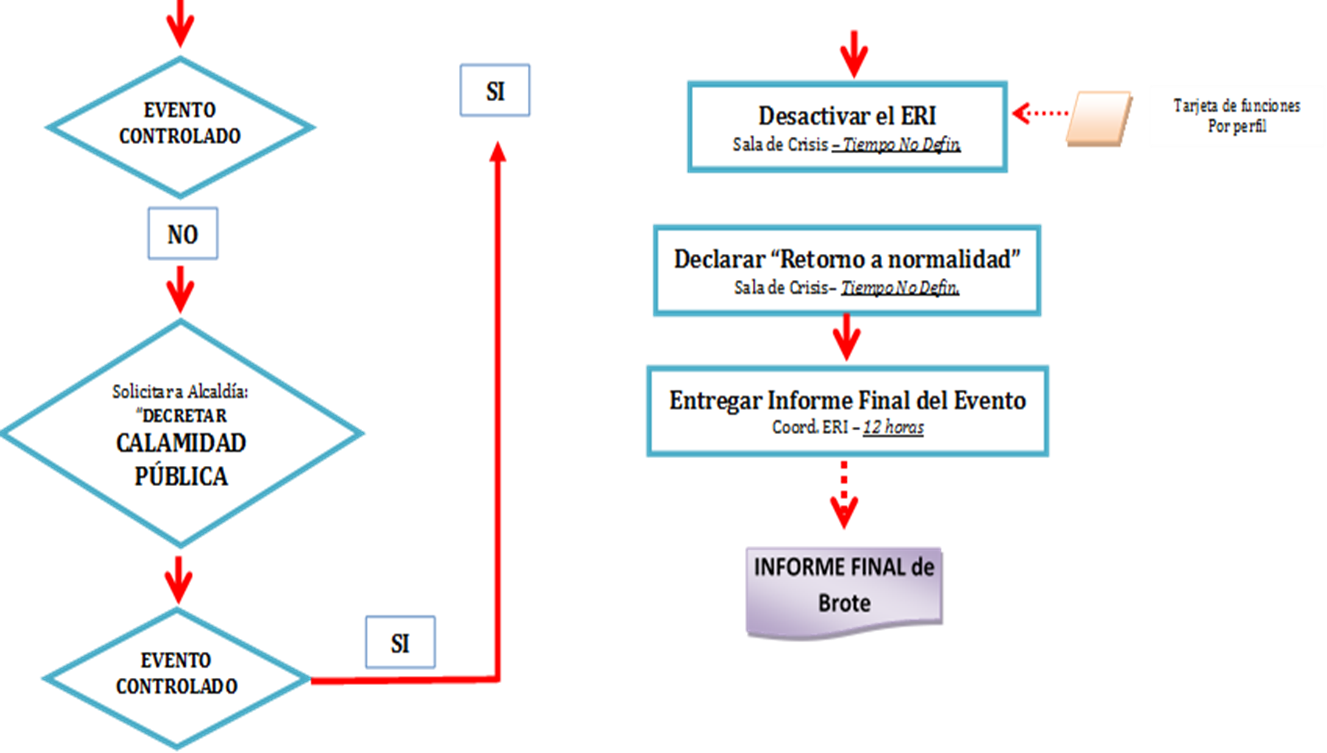 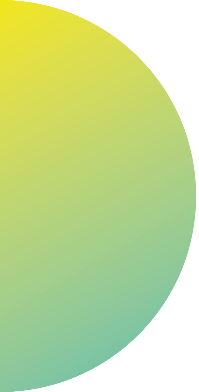 RESPUESTA A BROTES

Jorge Mario Estrada A. MSc.
Mary Luz Hincapié Acuña MSc.

Sistemas de información y Epidemiología
Secretaria de Salud Publica y Seguridad Social
01
La investigación de casos, brotes y epidemias es una oportunidad de aprendizaje sobre:
Aprendizaje
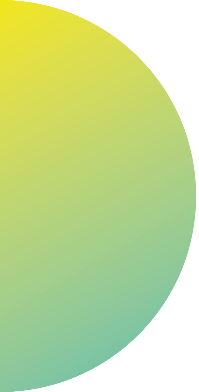 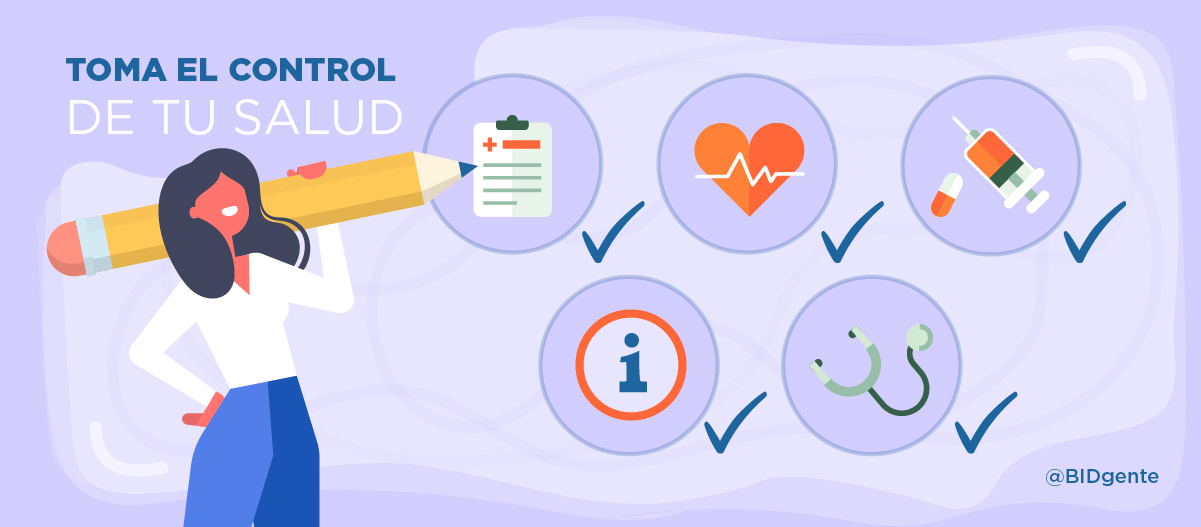 FIN DEL ANALISIS EPIDEMIOLOGICO EN UN BROTE
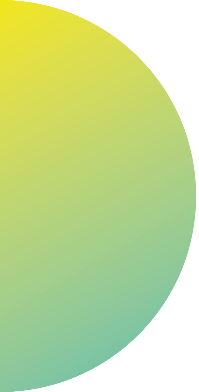 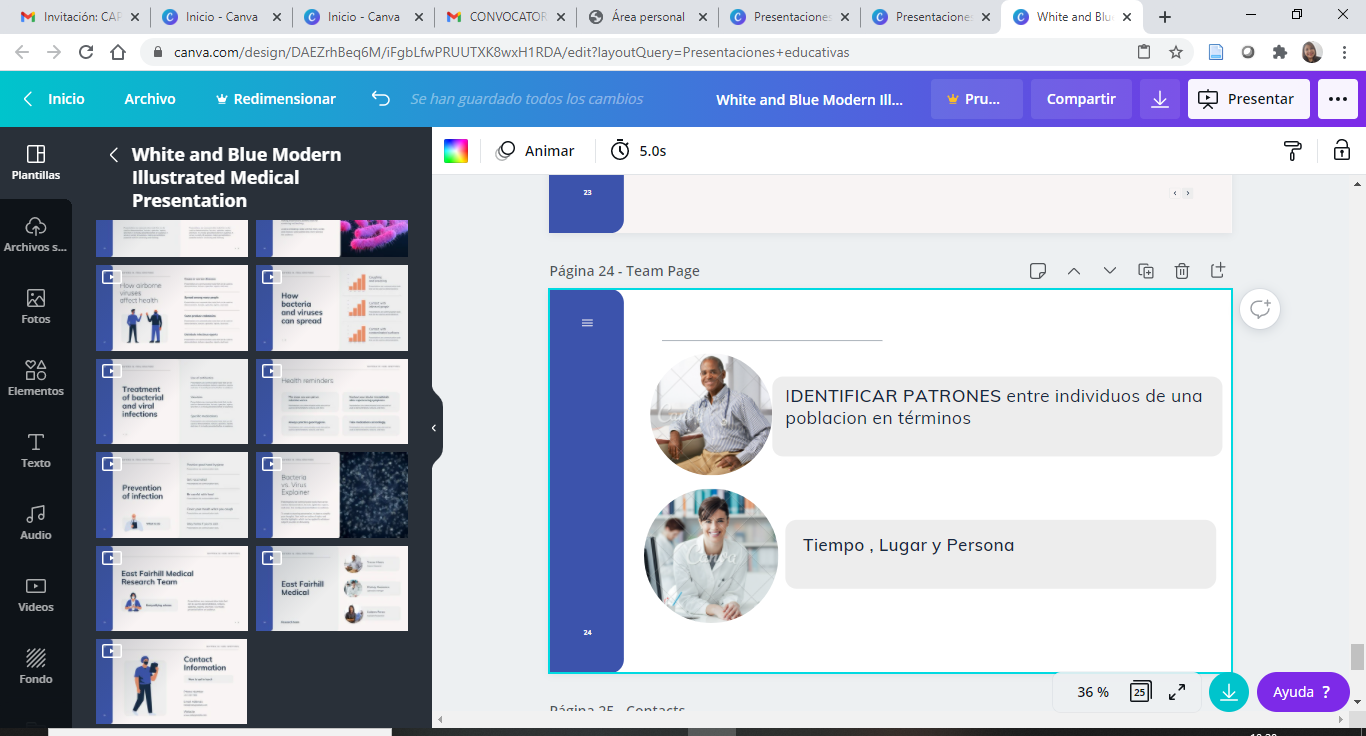 TIEMPO
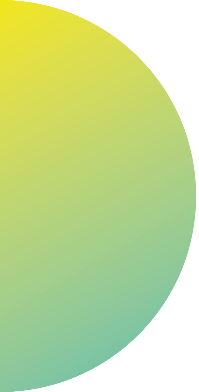 Objetivo: Describir estos patrones de tiempo con la finalidad de entender el evento de salud bajo estudio
Características importantes de tiempo.
El tiempo de exposición a los factores de riesgo.
El tiempo de inicio de los eventos de salud (sintomas, hospitalizacion, muerte, recuperación).
Resultados: Estimacion de periodo de incubacion o latencia
Duracion de la enfermedad.
Usos: Cuando no se conoce al agente, el intervalo de tiempo entre la supuesta exposición y el inicio de los síntomas, formula hipótesis sobre la etiología.

Periodo de incubación: se puede estimar el intervalo de tiempo de la exposición y se podrían identificar exposiciones potenciales durante ese intervalo.
LUGAR
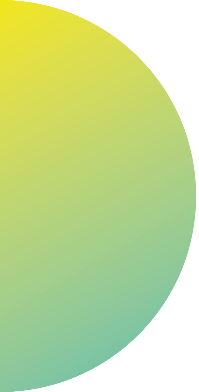 Objetivo: Organizar e identificar patrones en datos epidemiológicos. 
La localización cuidadosa de los casos puede proporcionar información sobre un proceso epidemiológico
Características importantes del Lugar
La información sobre ubicación o lugar puede incluir residencia, centro de trabajo, centro educativo, lugar de recreación, otros lugares importantes e incluso el movimiento entre estos puntos geográficos fijos.

Resultados: Mapas o esquemas de distribución de casos en un lugar.

Uso: Patrón de la enfermedad (movimiento de la enfermedad), ubicación de casos fuentes vs casos secundarios, induzcan hipótesis de transmisión.
PERSONA
Objetivo: Identificar quienes son los afectados y patrones en el ataque de la enfermedad/evento al individuo.
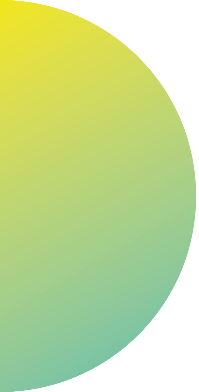 Características importantes de la persona
Demográficas de los afectados (incluyendo edad, raza, grupo étnico y género); situación socioeconómica, educación, ocupación, actividades de recreación, religión, estado civil, estado de inmunización, enfermedades subyacentes o uso de medicamentos). Signos y síntomas presentes.

Resultados:  La identificación de patrones de la enfermedad según estos atributos personales (tablas y gráficos, análisis estadístico descriptivo)

Usos: identificación de población a riesgo de enfermar.
02
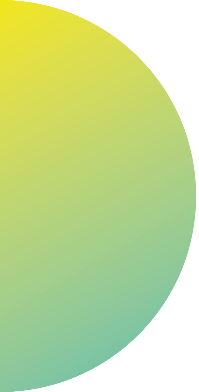 DEFINICIONES
Brote: ocurrencia de un número de casos de un daño particular en un área y en un tiempo dados, mayor que el número de casos esperados, relacionados y limitados en tiempo y espacio.
EVENTOS RELACIONADOS A BROTES DONDE SE DEBA PRODUCIR MOVILIZACION RAPIDA DE PERSONAL
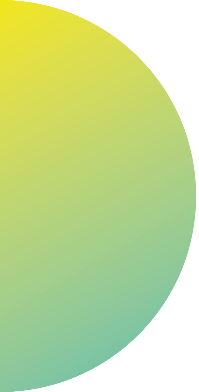 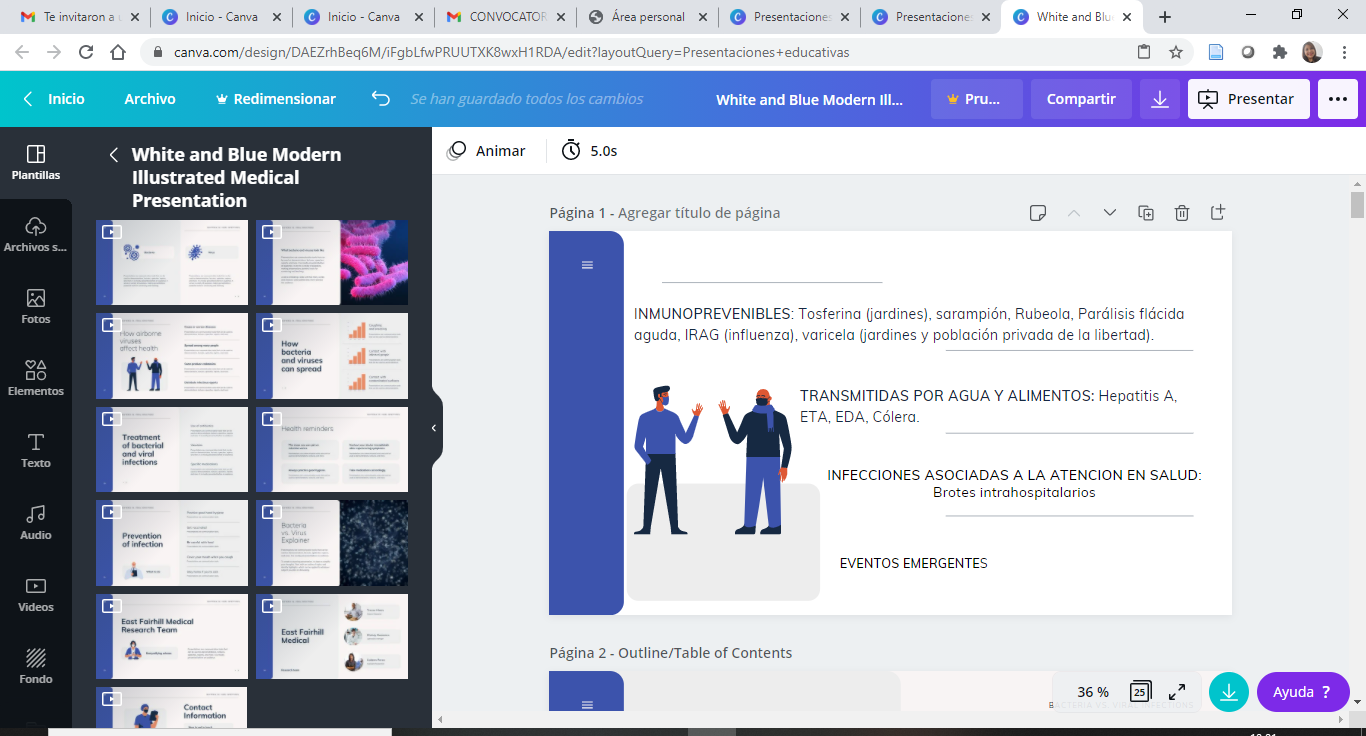 COMO DETECTAMOS BROTES
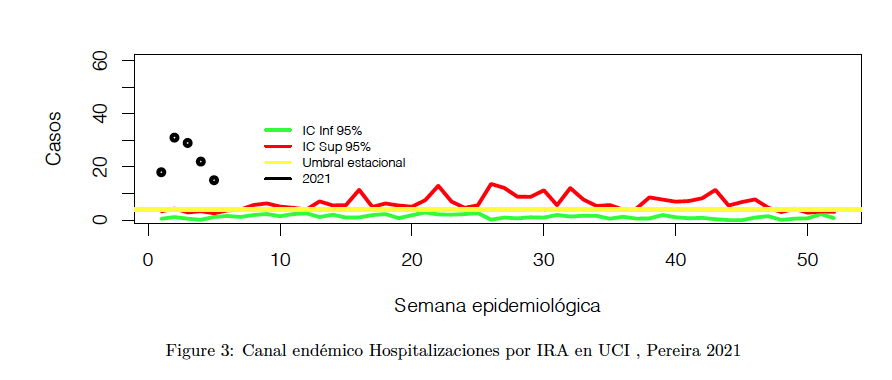 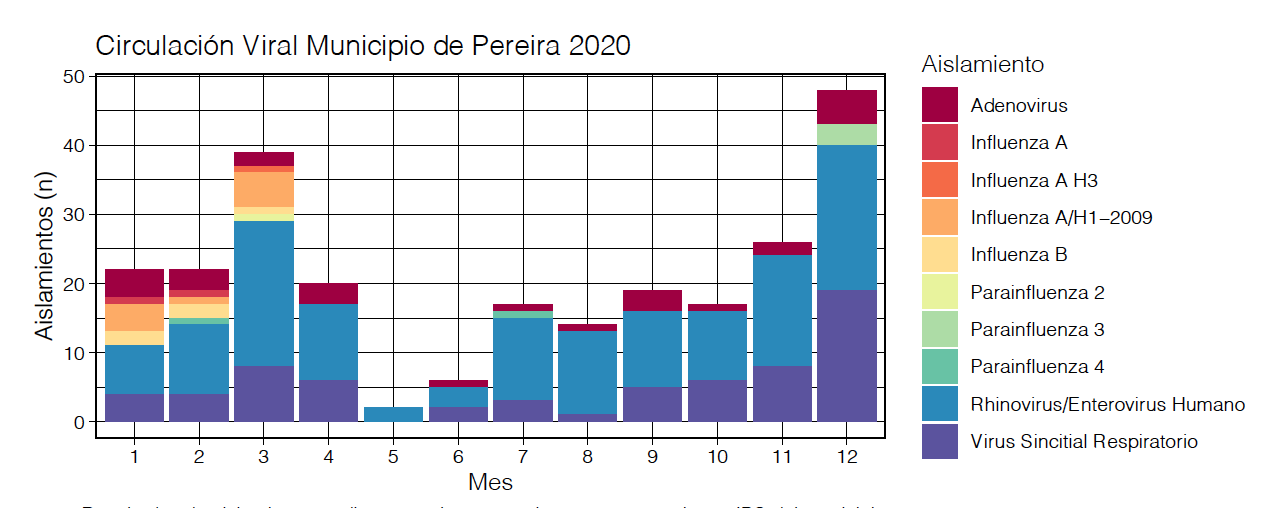 NOTIFICACION INMEDIATA POR IPS, COMUNIDAD
03
10 PASOS PARA LA ATENCION DE UN BROTE O EPIDEMIA
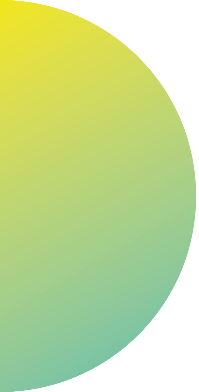 5. Descripción epidemiológica del brote.
1. Preparar el trabajo de campo.
2. Establecer la existencia del brote.
6. Plantear hipótesis.
7. Confirmar las hipótesis planteadas.
3. Verificar el diagnostico.
4. Definir e identificar los casos:
Establecer la definición de caso.
Identificar y contar el número de casos.
8. Si es necesario, reconsiderar y mejorar las hipótesis.
9. Desarrollar las medidas de prevención y control del caso.
10. Comunicación de los hallazgos.
NOS CONCENTRAMOS EN ESTOS PRIMEROS PASOS
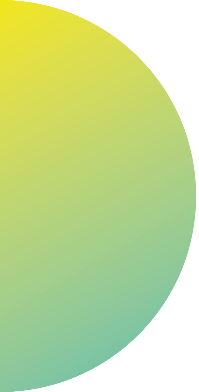 1. Preparar el trabajo de campo.
2. Establecer la existencia del brote.
3. Verificar el diagnóstico.
4. Definir e identificar los casos:
Establecer la definición de casos.
Identificar y contar el número de casos.
1
Preparar el trabajo de campo.
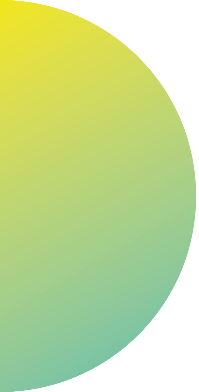 Revisión de protocolo del evento (Tosferina, Varicela, ETA, cólera, Sarampión Rubeola).
Recolección de información necesaria (Fichas - cuestionarios)
Insumos necesarios para abordar el brote (tapabocas, guantes, lapicero, tabla etc.)
Definición de Roles de cada integrante del ERI – investigación.
1
Preparar el trabajo de campo.
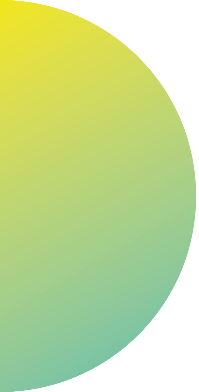 FORMATOS DE RECOLECCION DE INFORMACIÓN
Ficha Datos básicos
Varicela y demás
Tosferina
Ficha Datos básicos y especifica según evento
Inmunoprevenibles
Sarampión-Rubeola
PFA
1
Preparar el trabajo de campo.
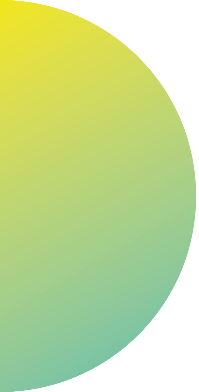 FORMATOS DE RECOLECCION DE INFORMACIÓN
ETA
Datos básicos y Encuesta de alimentos o consumos últimos días
Transmitidas Agua y Alimentos
Hepatitis A
EDA
FICHA NOTIFICACION
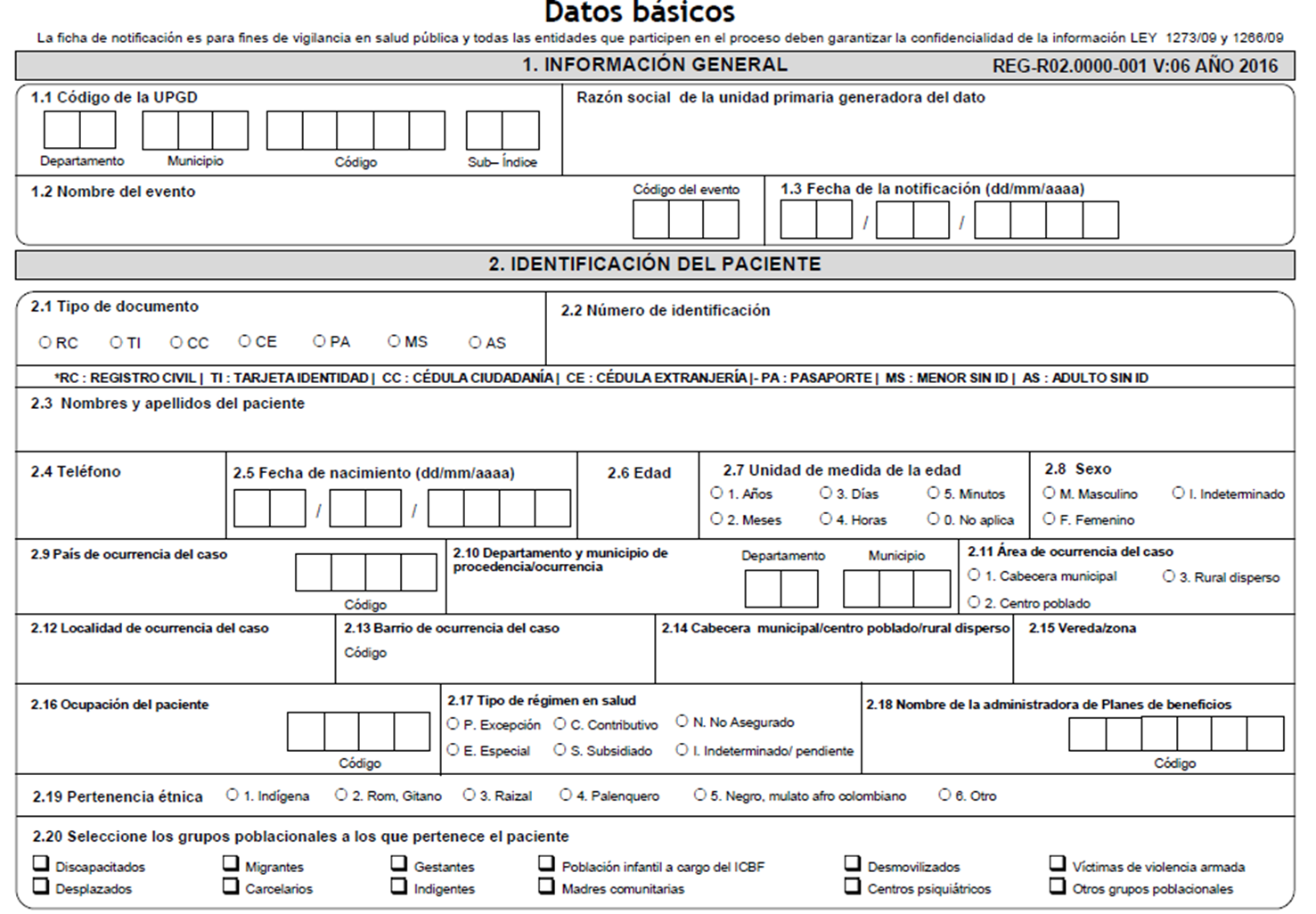 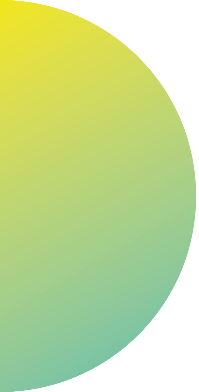 FICHA NOTIFICACION
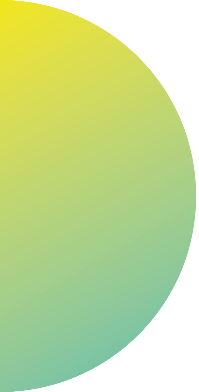 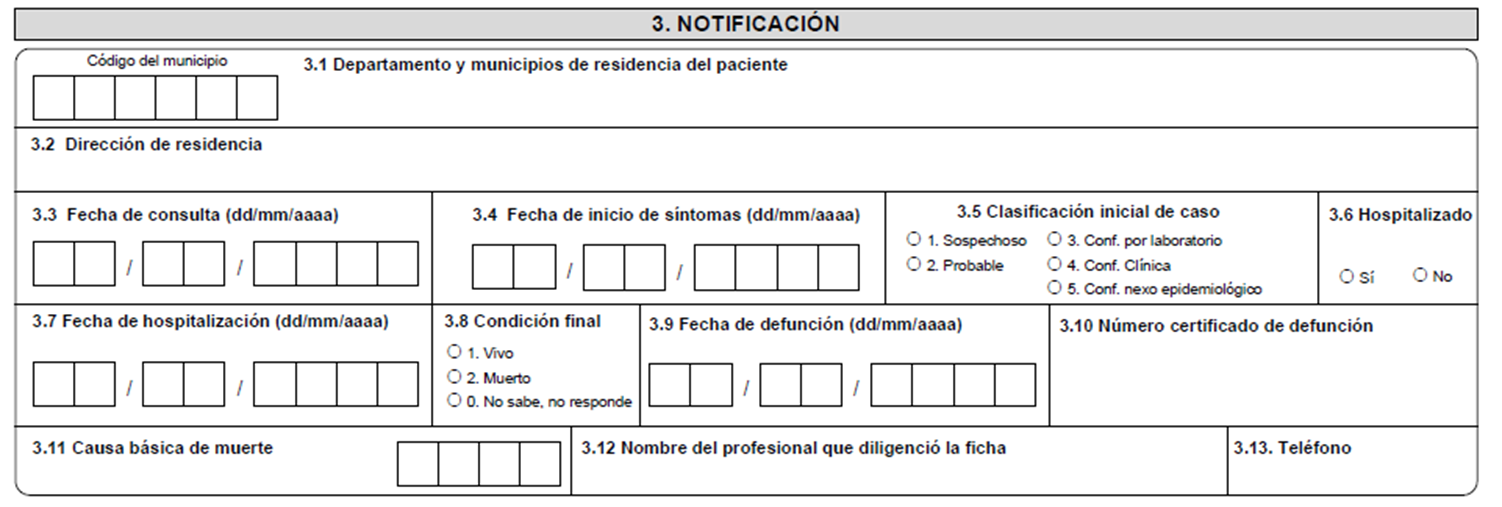 FICHA NOTIFICACION
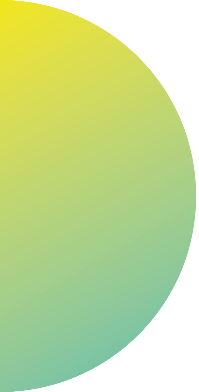 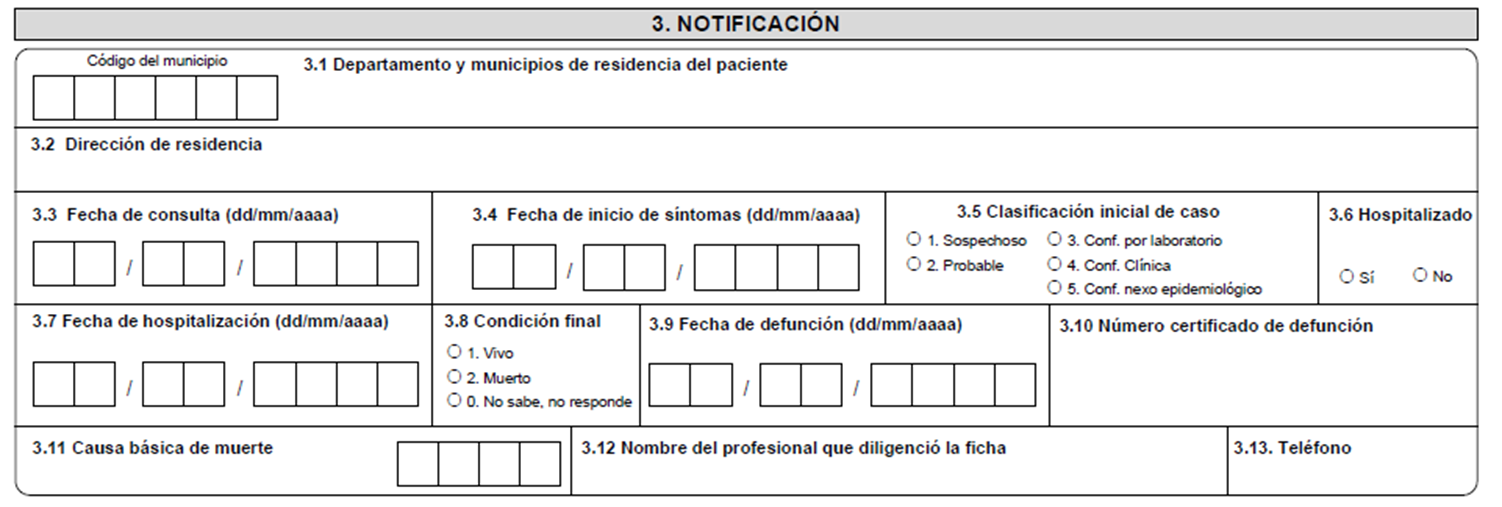 ENCUESTA
CONSUMIDORES
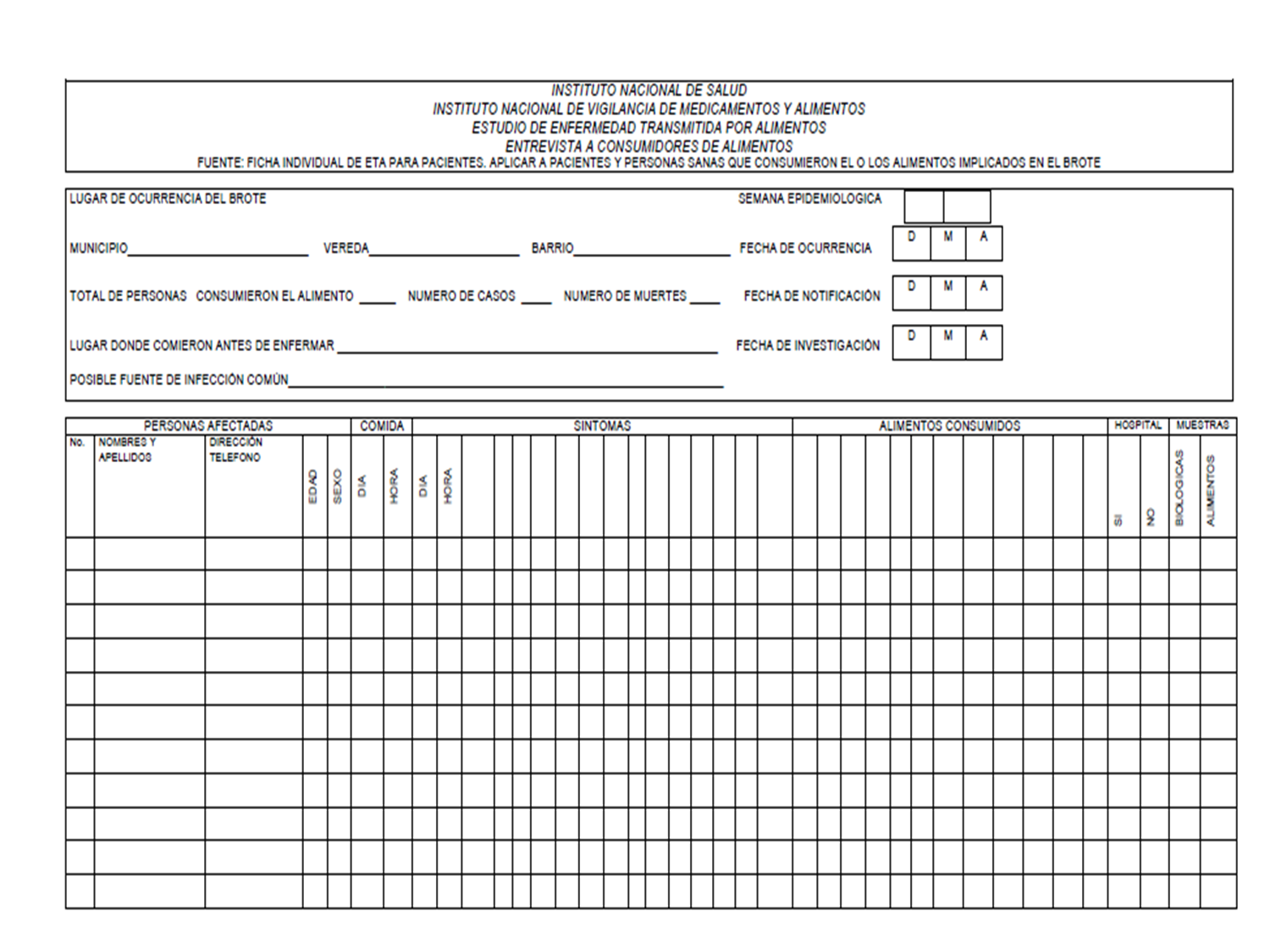 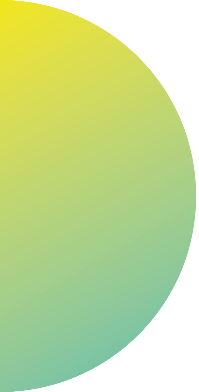 2.
Establecer la existencia del brote
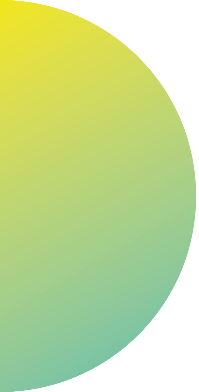 Desplazamiento al lugar del brote (Barrio, casa, centro de convenciones, u otros sitios (IPS)).
Entrevista con encargado del lugar (sintomatología presentada, como se dieron cuenta de los casos).
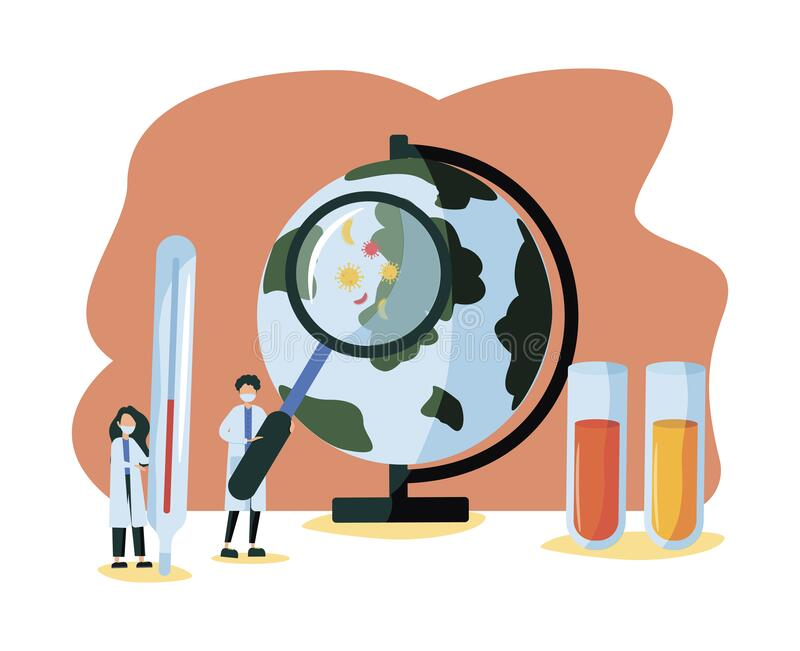 Conteo de casos y circunstancia iníciales
¿QUE PREGUNTO?
Verificación de un factor de riesgo
¿Qué le pregunto?...
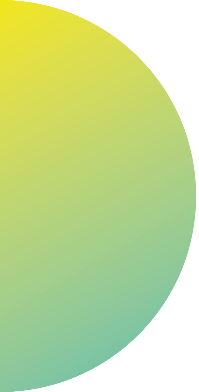 ¿Cuándo se	detectó? ¿Dónde?
¿Hay personas enfermas?
¿Es	la	primera	vez	que	ocurre?
posibilidad de extenderse?
¿Cuentan con profesionales capacitados y  recursos para responder?
¿Se ha comentado en los medios de  comunicación?
¿Es un lugar accesible? ¿cuáles son las  características destacadas del lugar  (económicamente, turístico?.
Verificación de una enfermedad en otro sector
¿Qué le pregunto?...
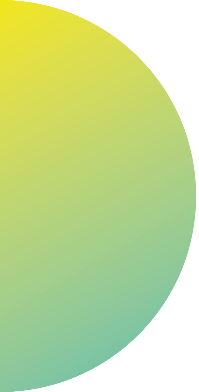 ¿Qué le pregunto?...
¿Cuándo comenzaron los casos?
¿Cuántos afectados hay hasta el momento?
¿A quiénes afectó? adultos, escolares, adultos  mayores, mujeres….
¿Qué áreas o salas de la institución están afectadas?
¿Qué síntomas generales presentaron?
¿Fueron atendidos por personal de salud?
¿Conoce de otras instituciones que tengan una  situación similar?
¿Participaron de algún encuentro especial (fiesta,  campamento, otros) en los últimos días antes del inicio  de síntomas?
¿Qué le pregunto?...
Verificación de una enfermedad en el sector salud
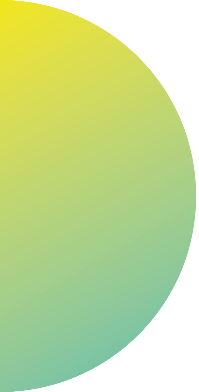 ¿Cuántos casos atendieron? ¿Desde qué  fecha?
Años anteriores para esta época, ¿ocurre lo  mismo?
¿Cuáles son las características  predominantes de las personas afectadas?  (adultos, mujeres, infantes, etnia  particular….)
¿Cuál es la sintomatología y las  complicaciones más frecuentes? ¿Hubo  fallecidos?
¿Extrajeron muestras de laboratorio?
¿Dónde las enviaron?
INFORMES
INFORME PRELIMINAR
INFORME 24 HORAS
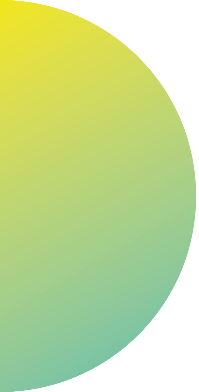 Antecedentes
Métodos usados en terreno
Resultados obtenidos en terreno
Discusión breve de los hallazgos en su contexto
Conclusiones iníciales.
Acciones de prevención y control realizadas en terreno y recomendaciones hechas inicialmente.
Planes futuros
3.
Verificar el diagnóstico
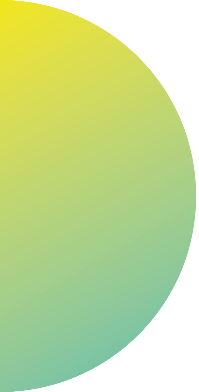 Confirmar si se cumple la “DEFINICIÓN DE CASO” del INS basándose en el protocolo.
Confirmación por laboratorio. (Gestión toma de muestras biológicas)
En caso de ETA:  Se requiere visita IVC (muestras de alimentos)
4.
Definir e identificar los casos
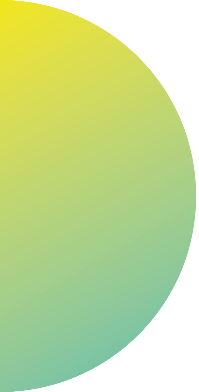 Establecer la definición de caso 
(Protocolo de vigilancia INS).
Identificar y contar el número de casos
(Diligenciamiento de fichas)
BAC (sospechosos y/o contactos)
Direccionamiento a IPS según EPS para confirmación por laboratorio.
ESTABLECER UNA DEFINICION DE CASO
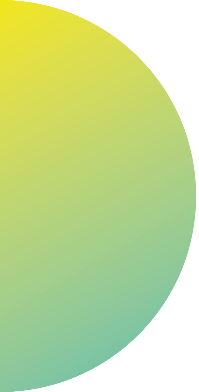 Definición de contactos
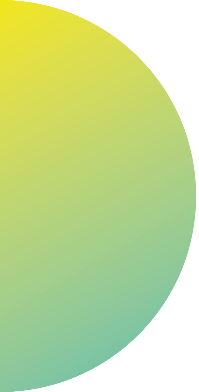 Contacto cercano: toda persona que habita bajo el mismo  techo o que comparte habitual u ocasionalmente espacios  comunes (aula, salón, comedor, albergues, otros) con un  caso sospechoso o confirmado. Incluye al personal de salud  en contacto clínico directo con el caso.

Expuesto al mismo riesgo: toda persona que haya realizado  la misma actividad o que haya asistido al mismo lugar que el  caso durante un periodo de tiempo determinado (días antes,  durante o después del momento de exposición del caso).
Caso índice vs caso primario
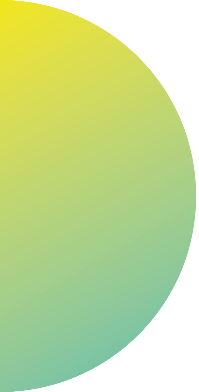 Caso índice: primer caso detectado.
Caso primario: primer caso del brote. Caso a partir del cual  se produce el brote.
Caso secundarios: casos que se producen a partir del caso  primario.
Esta terminología es utilizada para los brotes que se  transmiten persona a persona en forma directa o indirecta.
Casos secundario
Caso índice
Caso primario
TÉCNICAS PARA  BÚSQUEDA E  IDENTIFICACIÓN DE  CASOS EN EL CAMPO
Discusión: para qué…
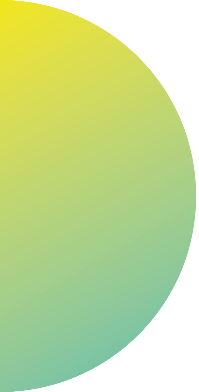 Buscamos casos para:

Conocer la real magnitud del evento….
Conocer sus características según tiempo, lugar y  persona
TECNICAS DE RECOLECCIÒN
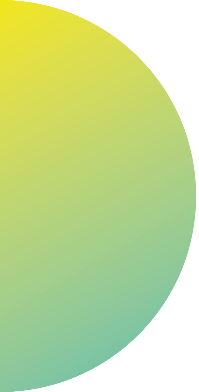 Búsqueda activa  poblacional  (retrospectiva)
Búsqueda activa  INSTITUCIONAL
(retrospectiva)
Vigilancia  intensificada  (prospectiva)
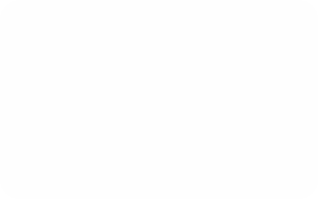 Censal
Por informantes 
 claves
Visita domiciliaria
BUSQUEDA ACTIVA  INSTITUCIONAL
BAI
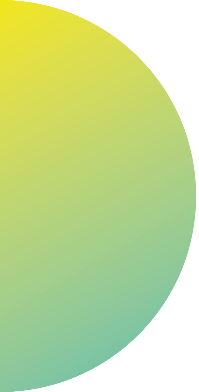 Es una búsqueda activa y retrospectiva.
Se realiza en los registros de los centros donde acude la gente  del lugar.
Se establece un criterio de inclusión.
Se seleccionan las áreas o salas dentro del centro de salud  para realizar la búsqueda.
Se establece el periodo de tiempo para la búsqueda.
Se debe contar con un formulario o planilla prediseñada para  digitar los datos.
Luego se realiza la revisión de las fichas clínicas o entrevistas  de pacientes o familiares para corroborar el cumplimiento de la  definición de caso y completar el formulario de  investigación.
BÚSQUEDA ACTIVA POBLACIONAL
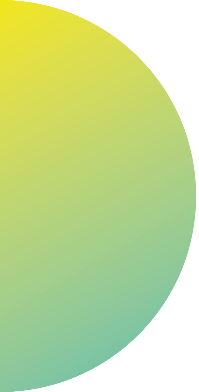 Búsqueda activa  poblacional  (retrospectiva)
Búsqueda activa  INSTITUCIONAL
(retrospectiva)
Vigilancia  intensificada  (prospectiva)
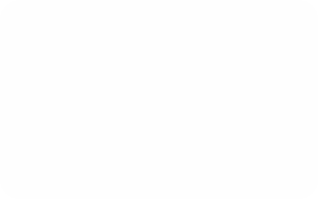 Censal
Por informantes 
 claves
Visita domiciliaria
BAC
BÚSQUEDA ACTIVA COMUNITARIA
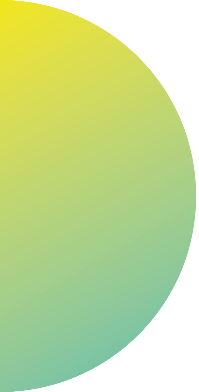 Es una búsqueda activa y retrospectiva.
Se inicia entre los posibles contactos y expuestos al  mismo riesgo (familiares, amigos, compañeros, barrio,  institución, medio de transporte, otras).
Se utiliza el mismo periodo de tiempo	de BAI.
Se pregunta a las personas los signos y síntomas según  definición de caso y en el periodo calculado.
Puede ser censal o por informantes claves.
En caso de cumplir con la definición de caso se  complete el formulario diseñado para la investigación.
BÚSQUEDA ACTIVA POBLACIONAL
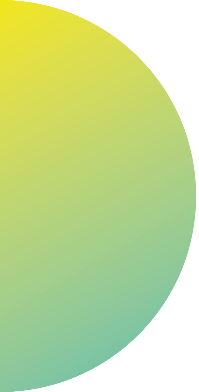 CENSAL
Se utiliza en “comunidades cerradas”: instituciones,  colegios, regimientos, albergues, asilos, pasajeros de un  vuelo o en comunidades pequeñas o barrios.
Se entrevistan a todas las personas para conocer si cumple  con la definición de caso.
Si cumple con la definición de caso se completa la ficha  específica de investigación.
BAC
Búsqueda activa Comunitaria
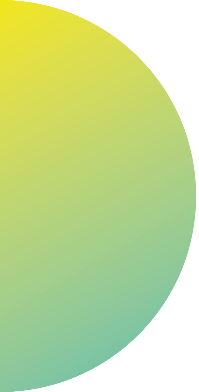 Se aplica en comunidades abiertas.
Realizar un listado de posibles IC (casos,  familiares, personal de salud, docentes,  farmacéutico, un religioso, entre otros).
Elaborar criterios de inclusión sencillos  para preguntar a las personas (para buscar ETI se puede preguntar por  GRIPE).
El que  sabe y  levanta  la mano
Religioso
Realizar la visita domiciliaria de     aquellas personas con criterios para saber si cumple con la definición de caso  y completar el formulario de  investigación
Farmacéutica
Primo
Médico
VIGILANCIA INTENSIFICADA
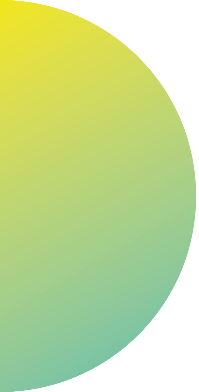 Búsqueda activa  poblacional  (retrospectiva)
Búsqueda activa  INSTITUCIONAL
(retrospectiva)
Vigilancia  intensificada  (prospectiva)
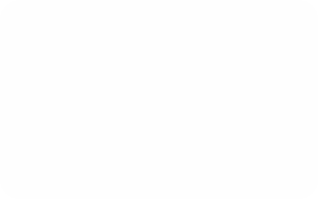 Censal
Por informantes 
 claves
Visita domiciliaria
VIGILANCIA INTENSIFICADA(VI)
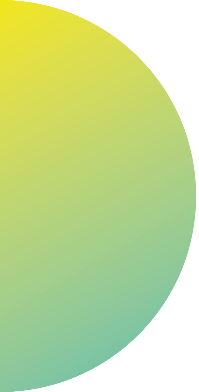 Es una búsqueda prospectiva.
Se trata de la misma vigilancia pasiva, que realiza el  personal de salud por las normativas nacionales  obligatorias de notificación.
Se explica la situación y se solicita que realicen la  vigilancia en forma intensiva.
Bajo la definición de caso establecida para el brote.
Cuando identifican un paciente que cumple con la DC  deben notificar en forma inmediata por los canales  regulares o al ERI.
PASOS RESTANTES
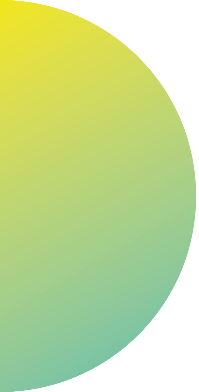 5. Descripción epidemiológica del brote
6. Plantear hipótesis.
7.Confirmar las hipótesis planteadas.
8. Si es necesario, reconsiderar y mejorar las hipótesis.
9. Desarrollar las medidas de prevención y control del caso.
10. Comunicación de los hallazgos.
POS TEST
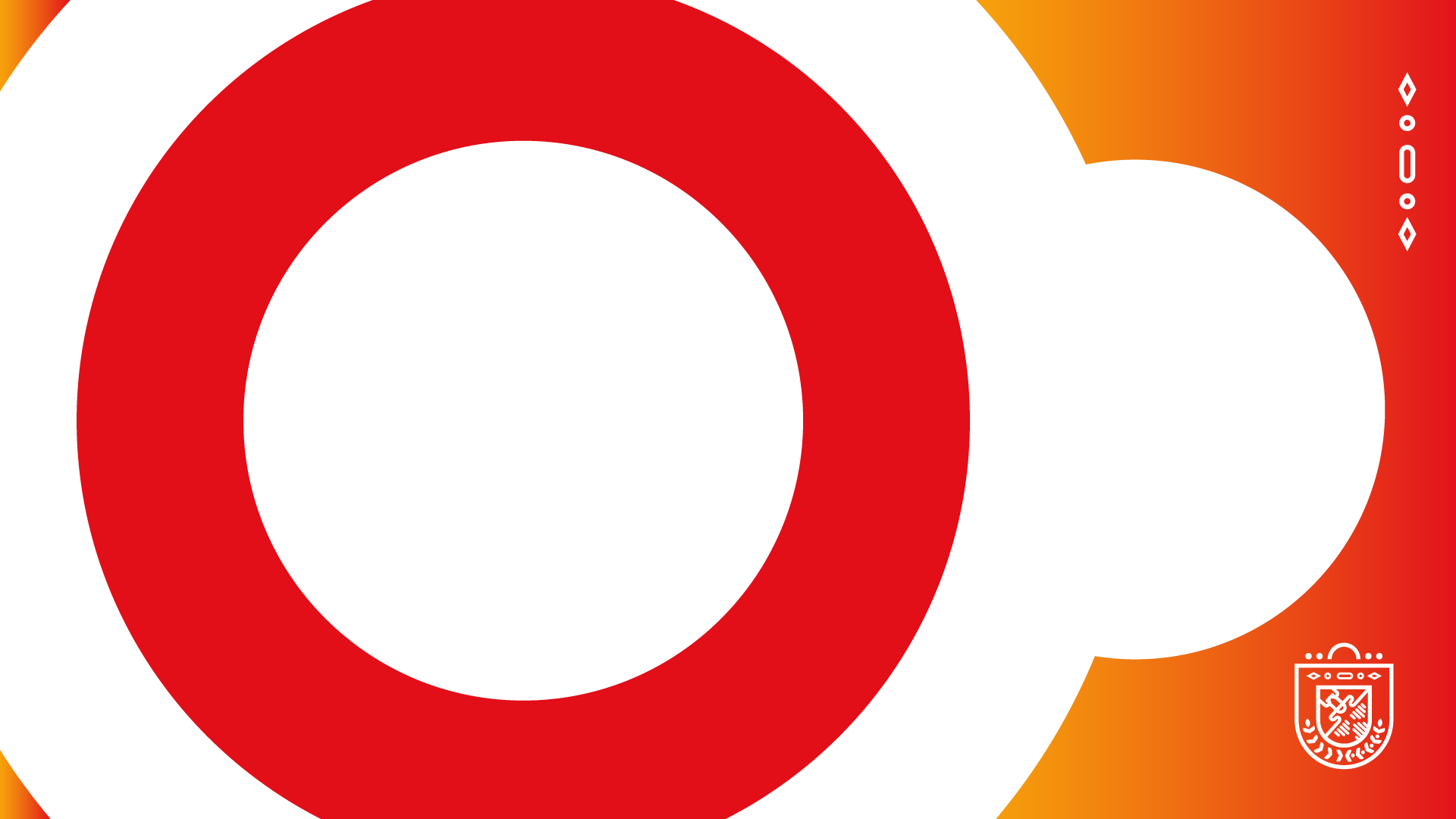 GRACIAS